County cost share:  A LOCALLY LED GRANT PROGRAM
February 27, 2021
michele sadauskas, county conservationist, oneida county land & water conservation dept.
www.oclw.org
What’s on the Agenda?
WI Land & Water Departments

Cost Sharing

Driving with Ms. Michele
A Bit about WI Land & Water Departments
All 72 Wisconsin counties have a Land Conservation Committee and some form of Land & Water Dept.
  
Most Land & Water Departments receive cost share monies from the State (departments must request to receive).  Counties receive monies based on: 3-yr record of cumulative spending of cost-share funds, 3-yr record of cumulative average under-spending, and the # of farmland acres.
 
Cost share monies are distributed to Counties yearly, and counties dictate how they are distributed (caps, project rankings, resource priorities, etc.)
Exactly what is cost Sharing?
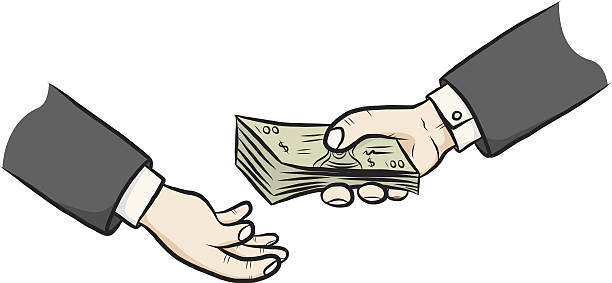 This is easy!
  
It’s the sharing of costs.
But, not so fast….
There are ALWAYS rules…..
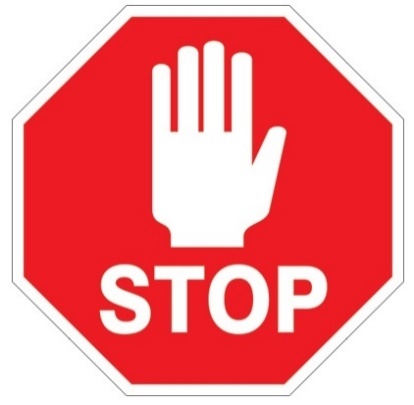 Here are Oneida County’s:

We don’t pay more than 50% of the cost of the project
Our cost share cap is currently$8000 per project
Funds are reimbursed after the contractor is paid and we have “signed off” on the project
Installed practices must remain in place for 10 years
A contract and O&M (operation & maintenance agreement) needs to be signed between the County and landowner
We design the plan
Most Importantly…..
Our program’s #1 goal is to protect water quality and conserve soil resources and do so in a financially responsible way.
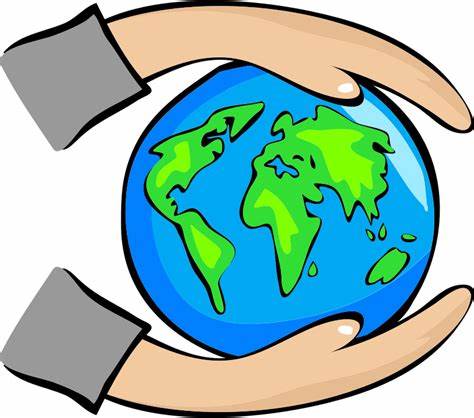 Ready to take a drive with Ms. Michele?
LET’S GO. . . . . . . .
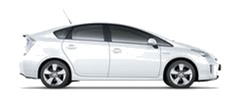 Our First Stop .  .  .  .  .
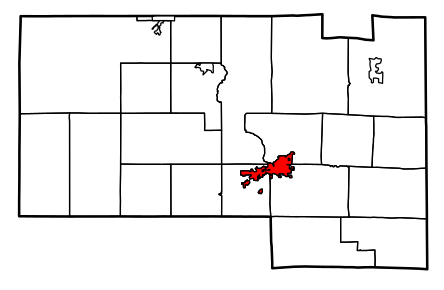 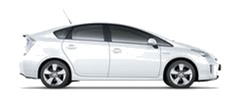 LAKE NOKOMIS
NEAR TOMAHAWK
Lake Nokomis			Site visit  # 1
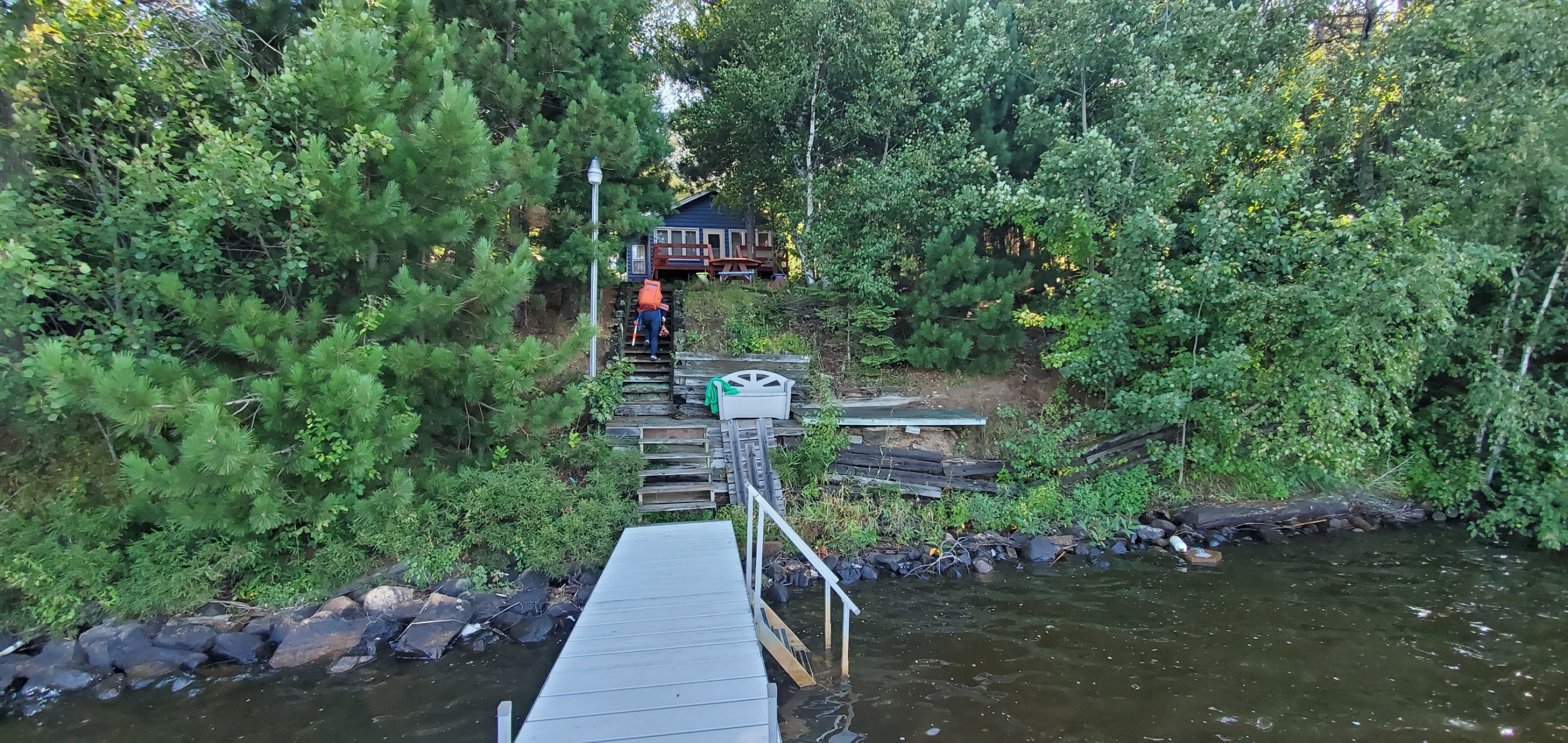 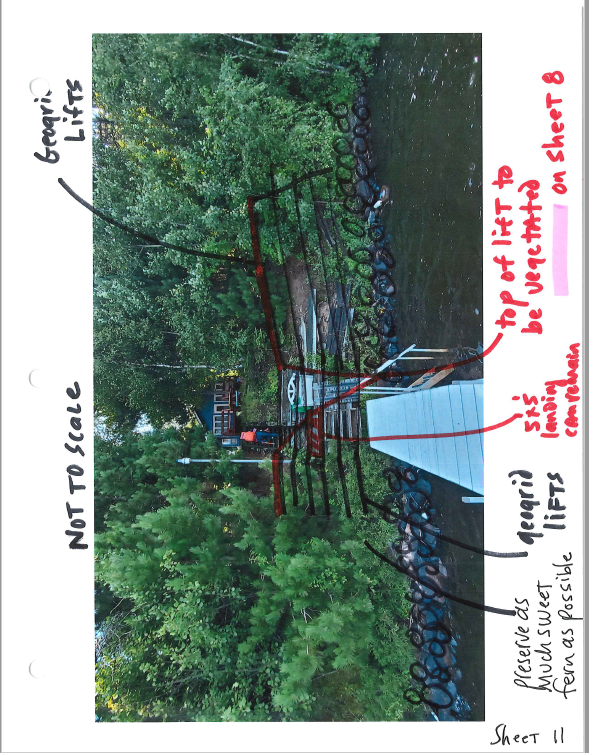 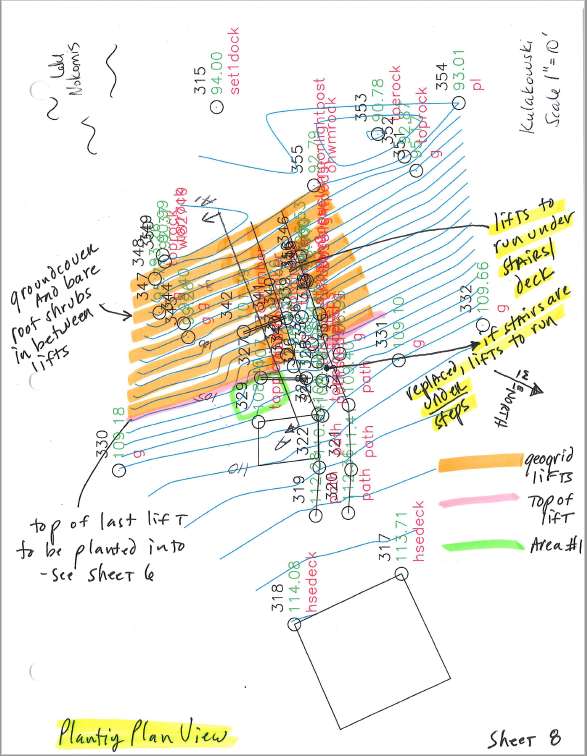 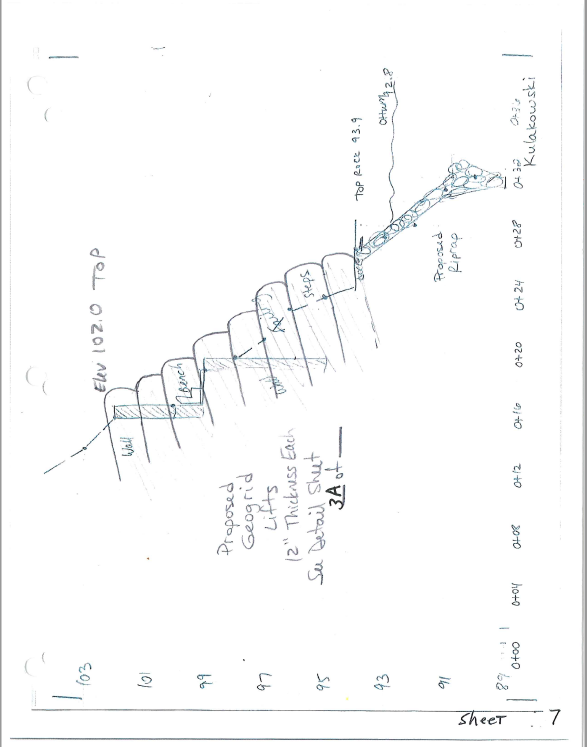 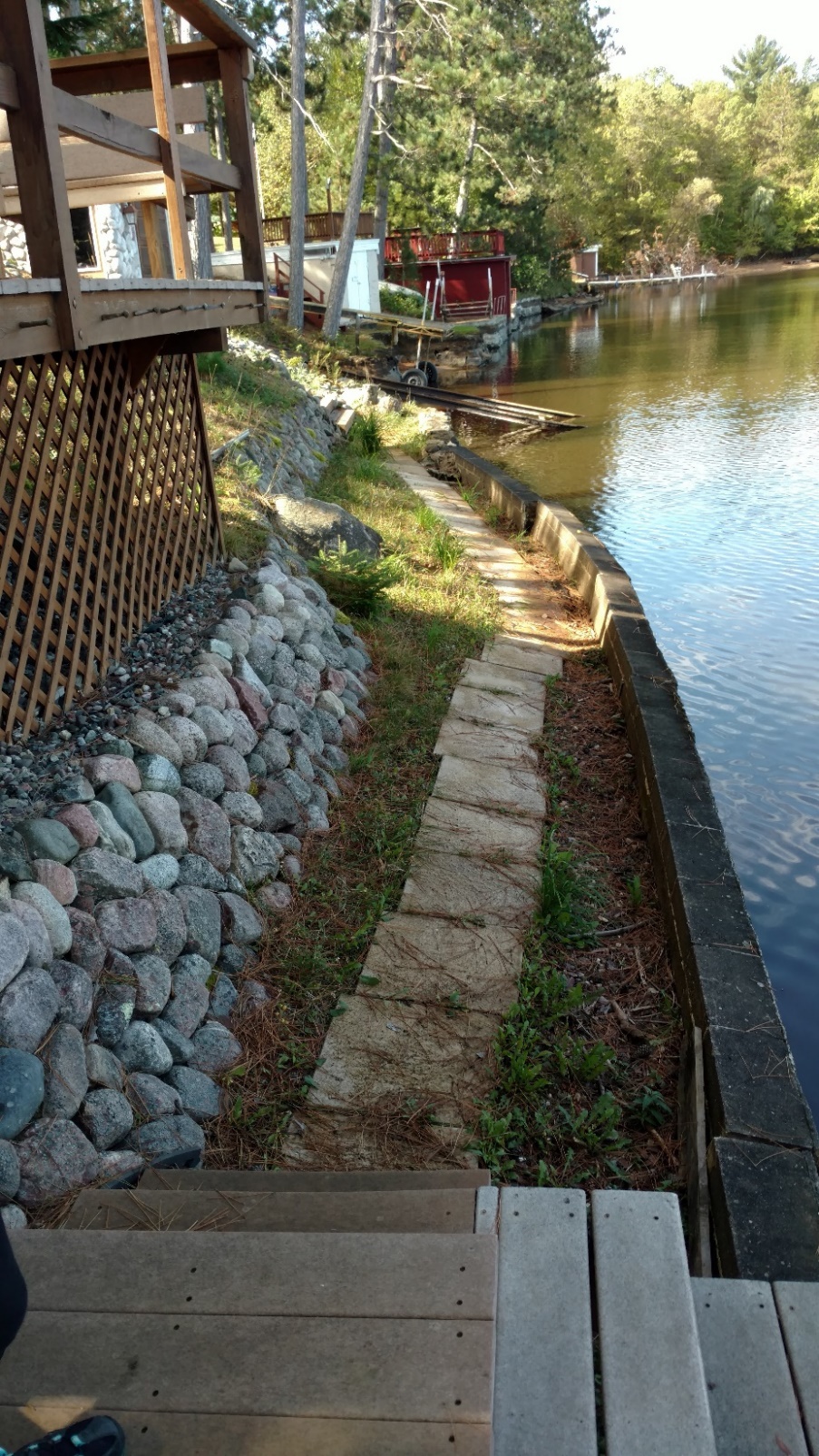 Lake Nokomis		
   Site visit  # 2

               before
Lake Nokomis			Site visit # 2     		after
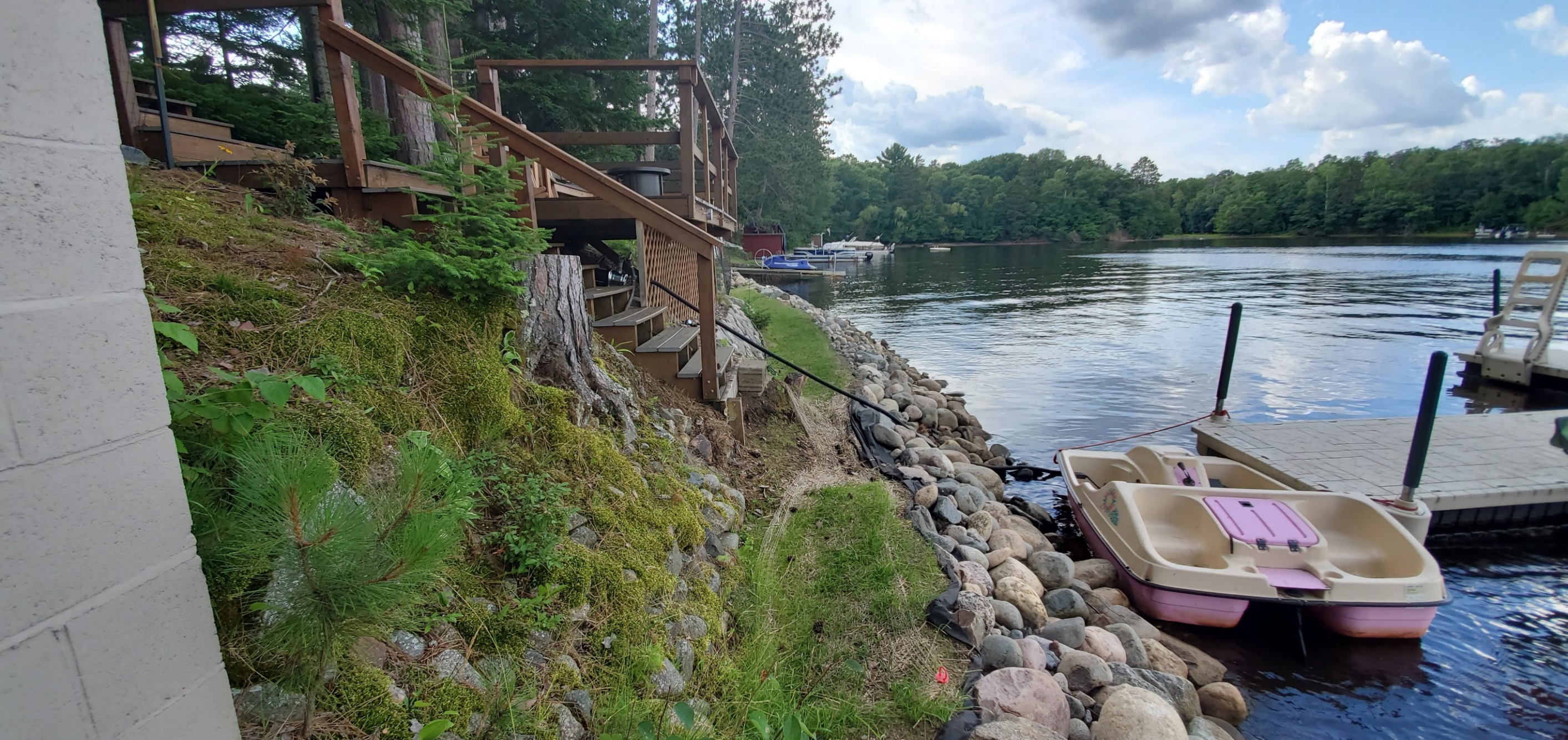 Next we’ll travel to .  .  .
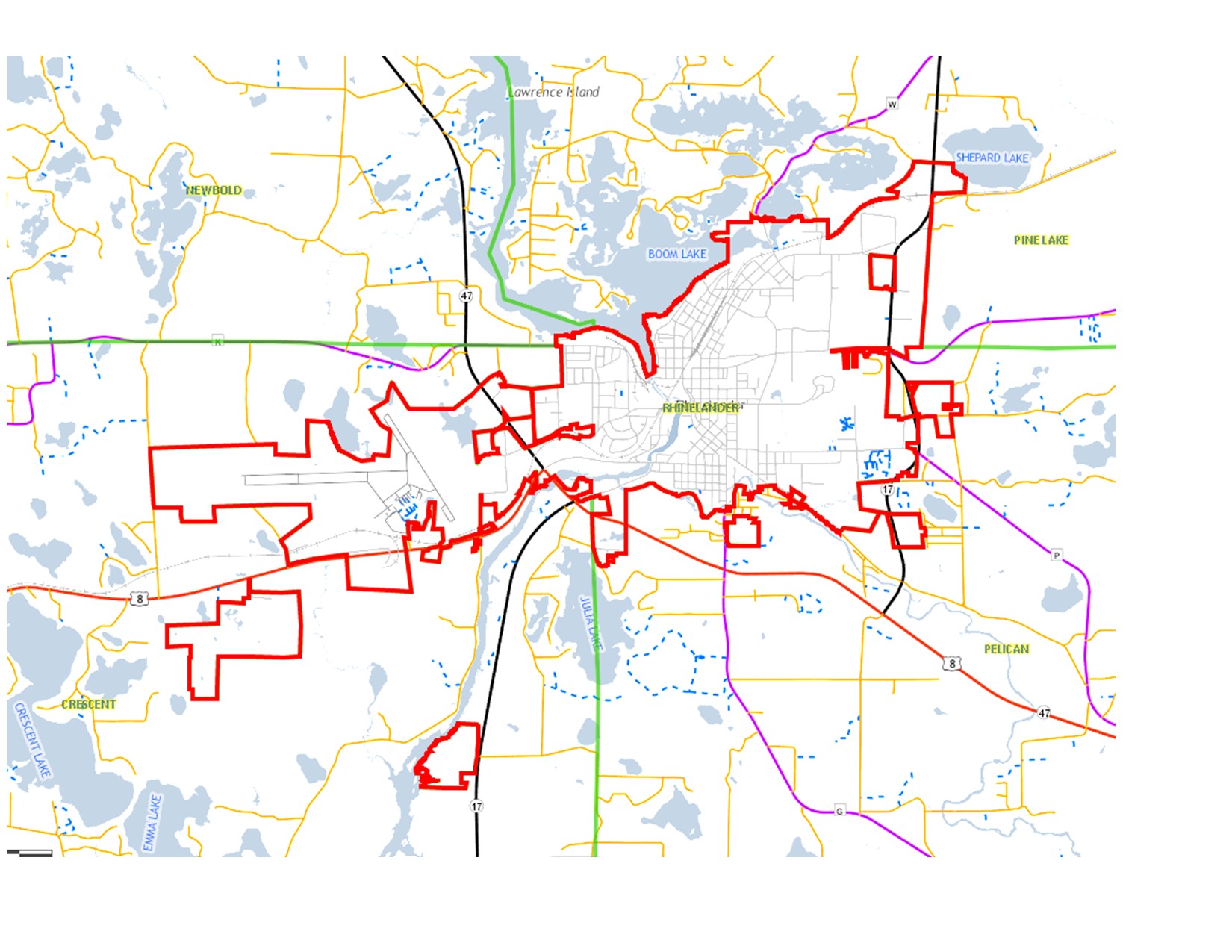 NEAR RHINELANDER
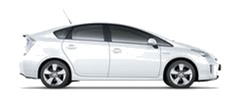 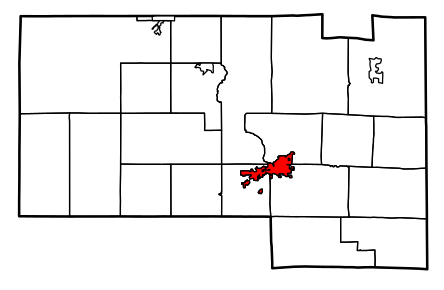 HANCOCK LAKE
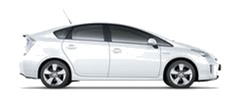 Hancock Lake			Site visit # 3
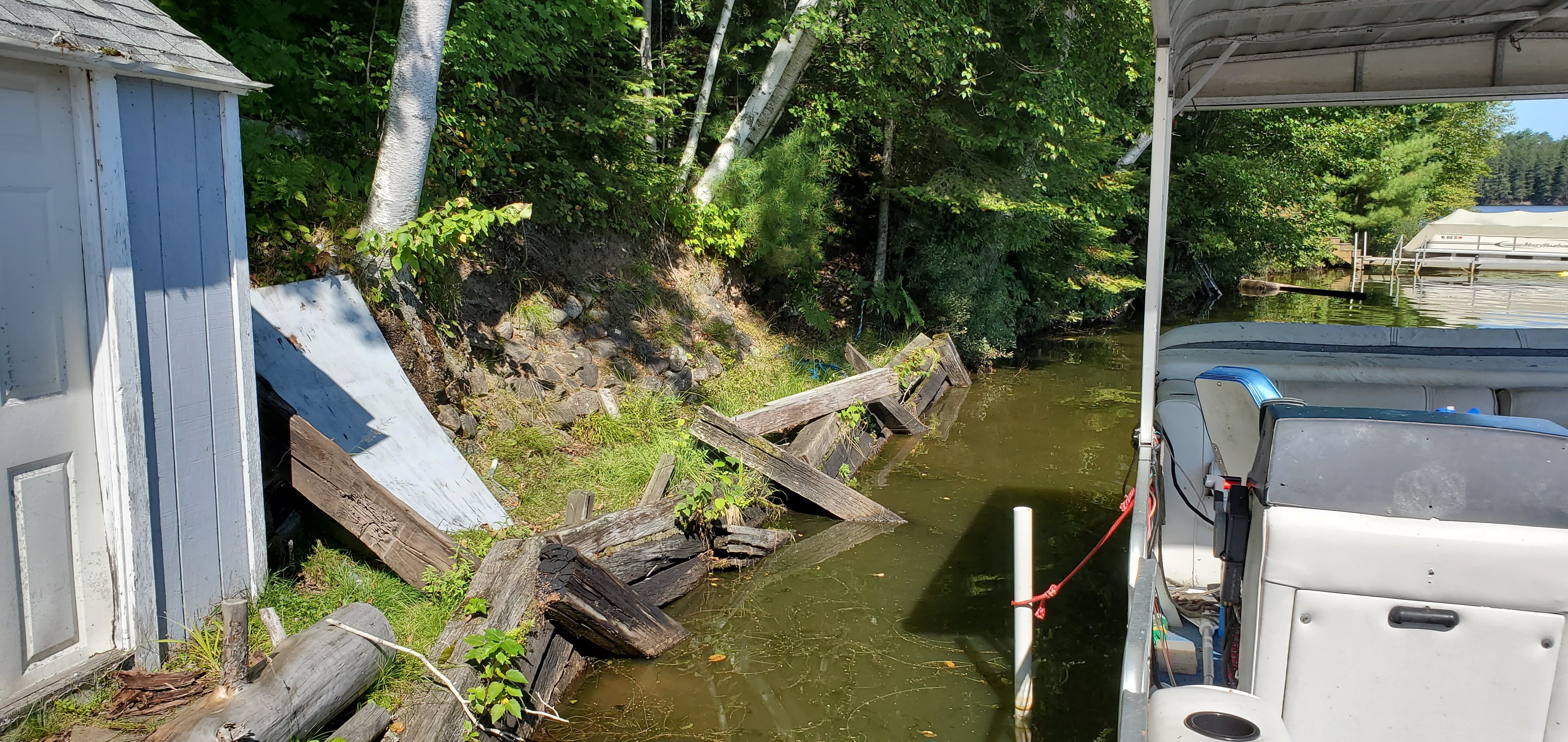 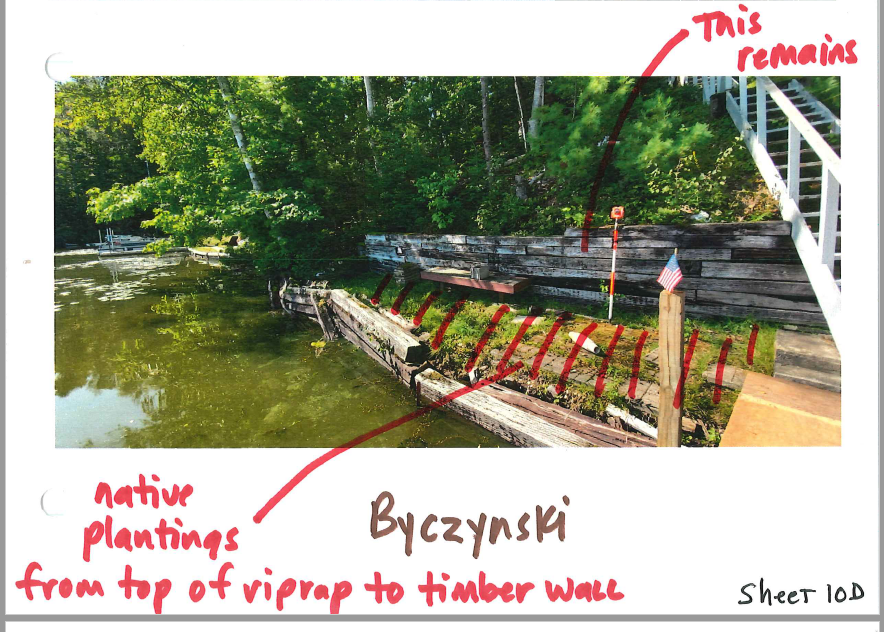 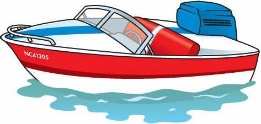 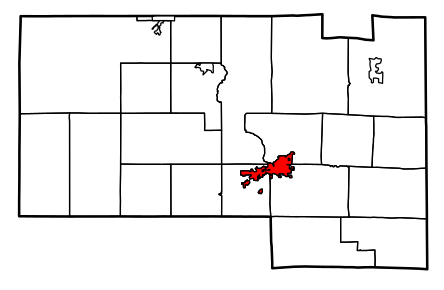 WISCONSIN RIVER
WI River			Site visit # 4
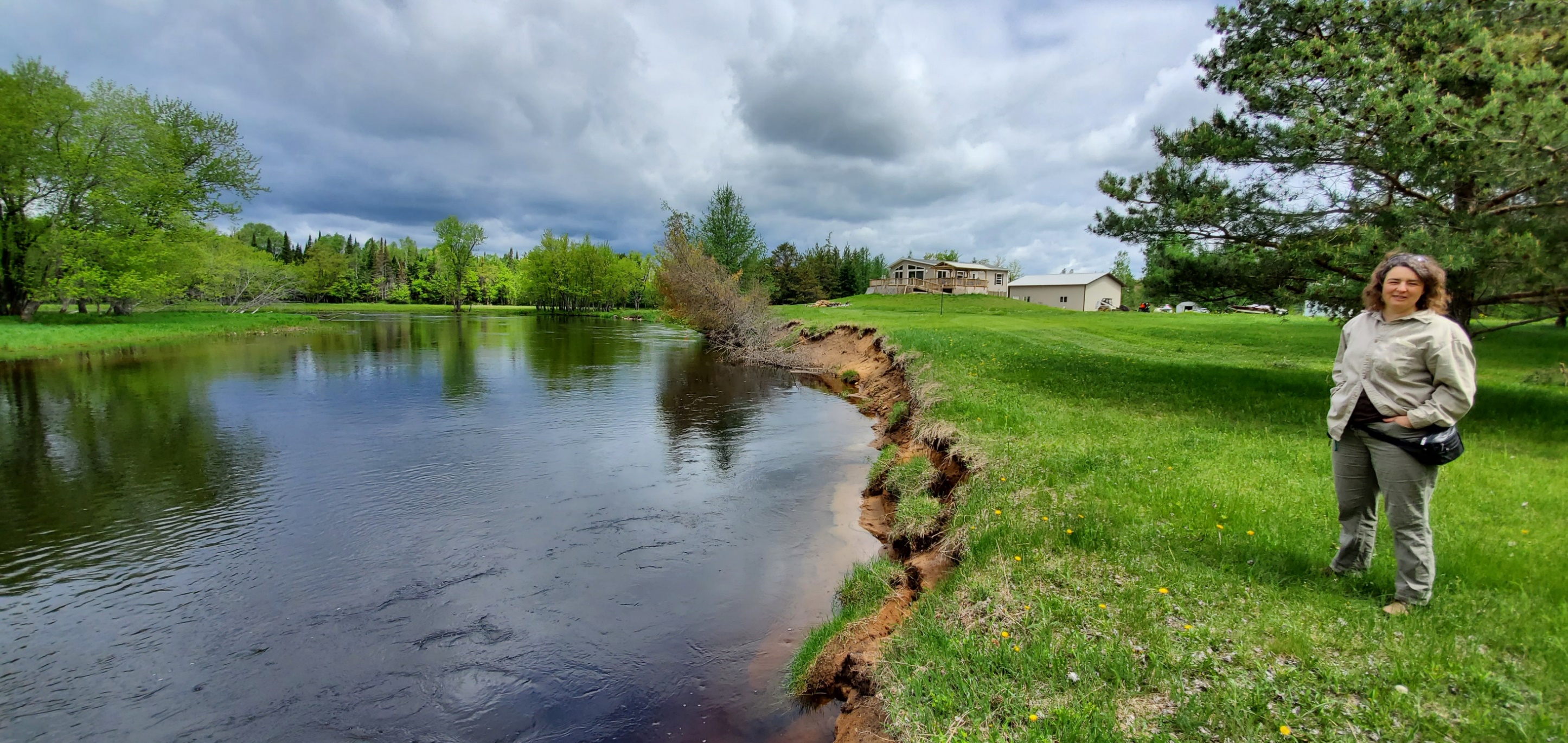 WI River			Site visit # 5     		before
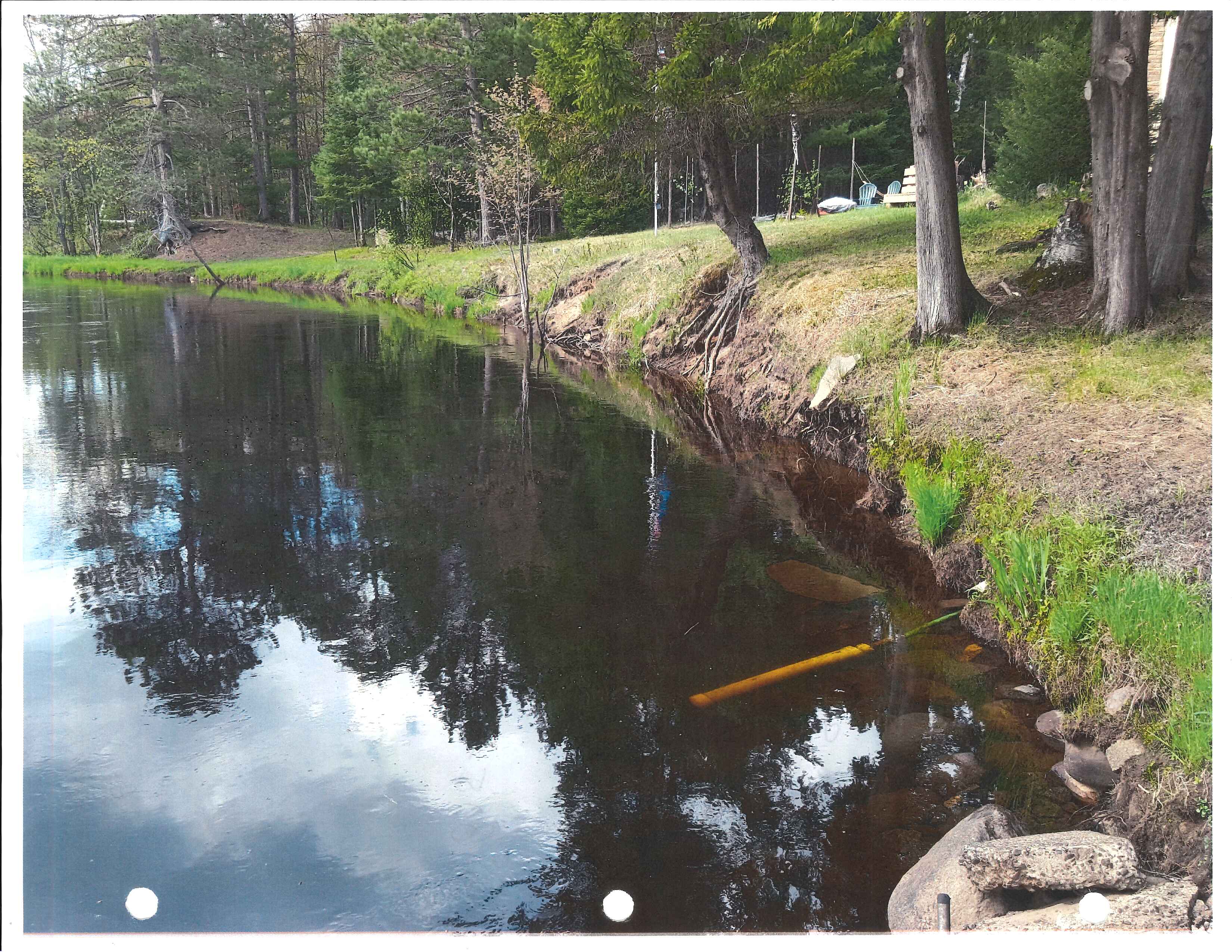 WI River			Site visit # 5     		after
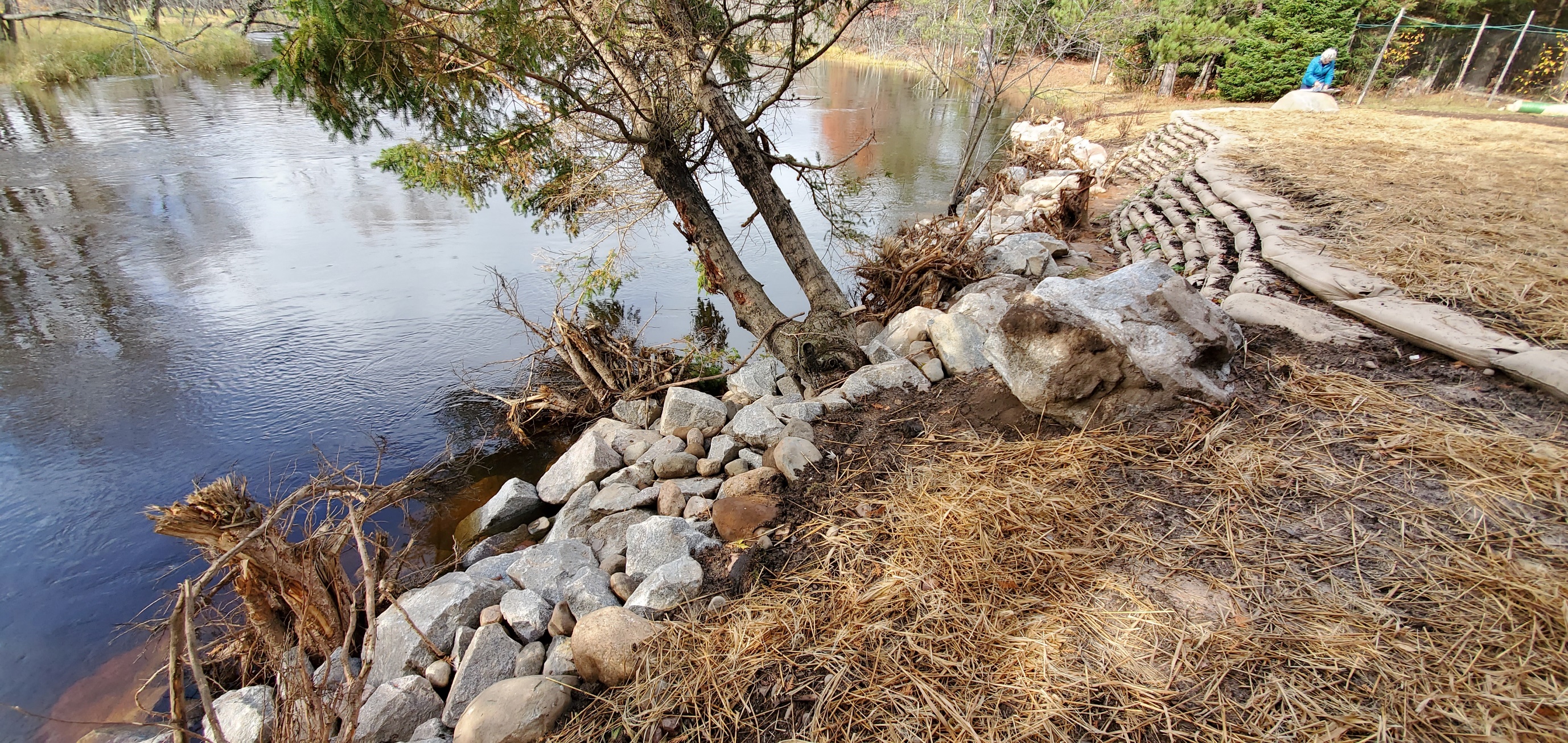 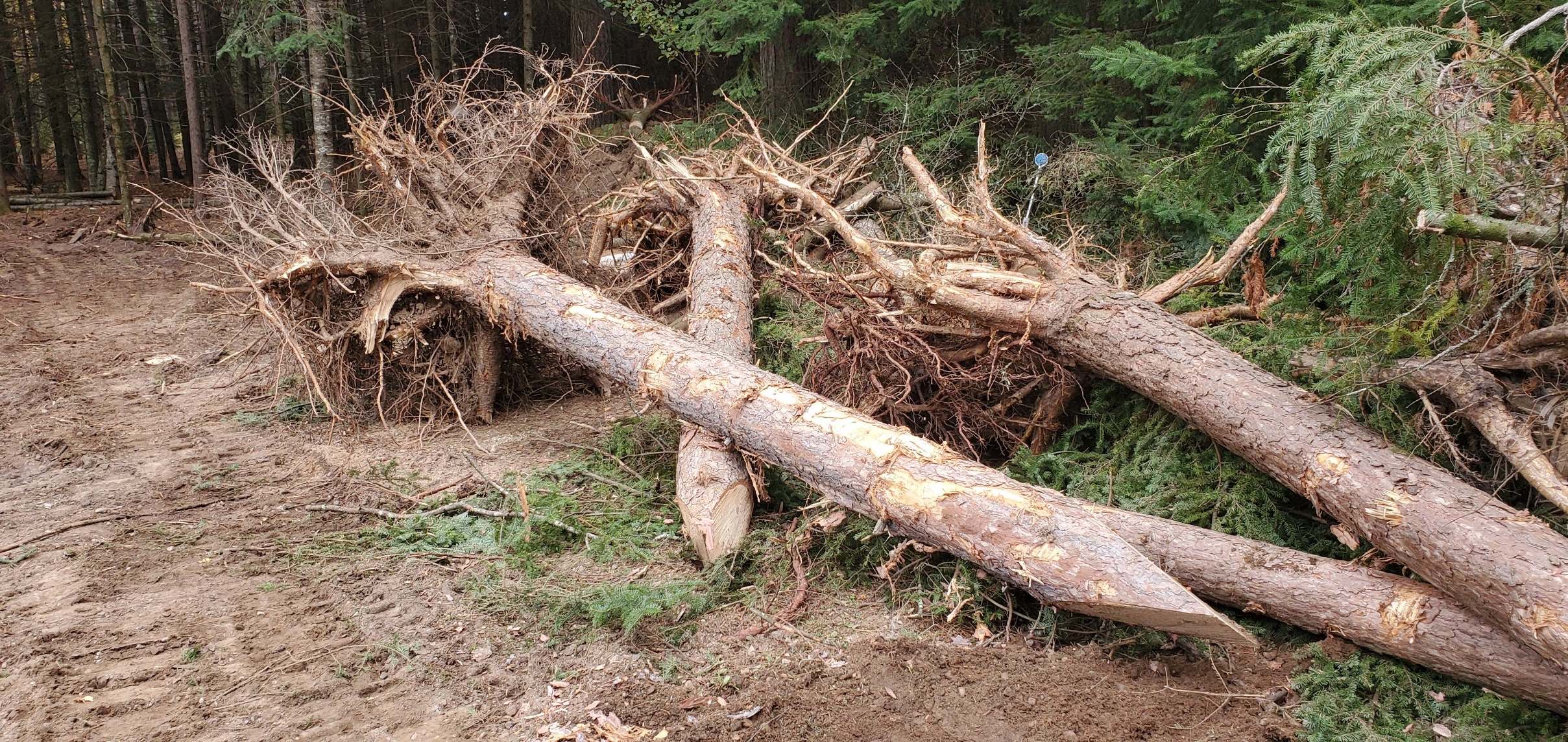 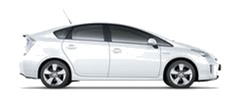 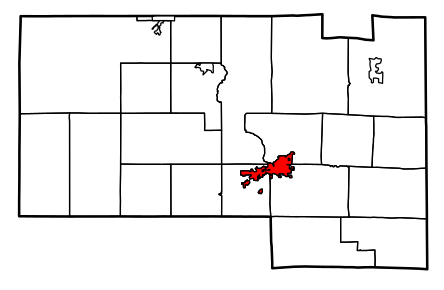 PELICAN LAKE
Pelican Lake			Site visit # 6
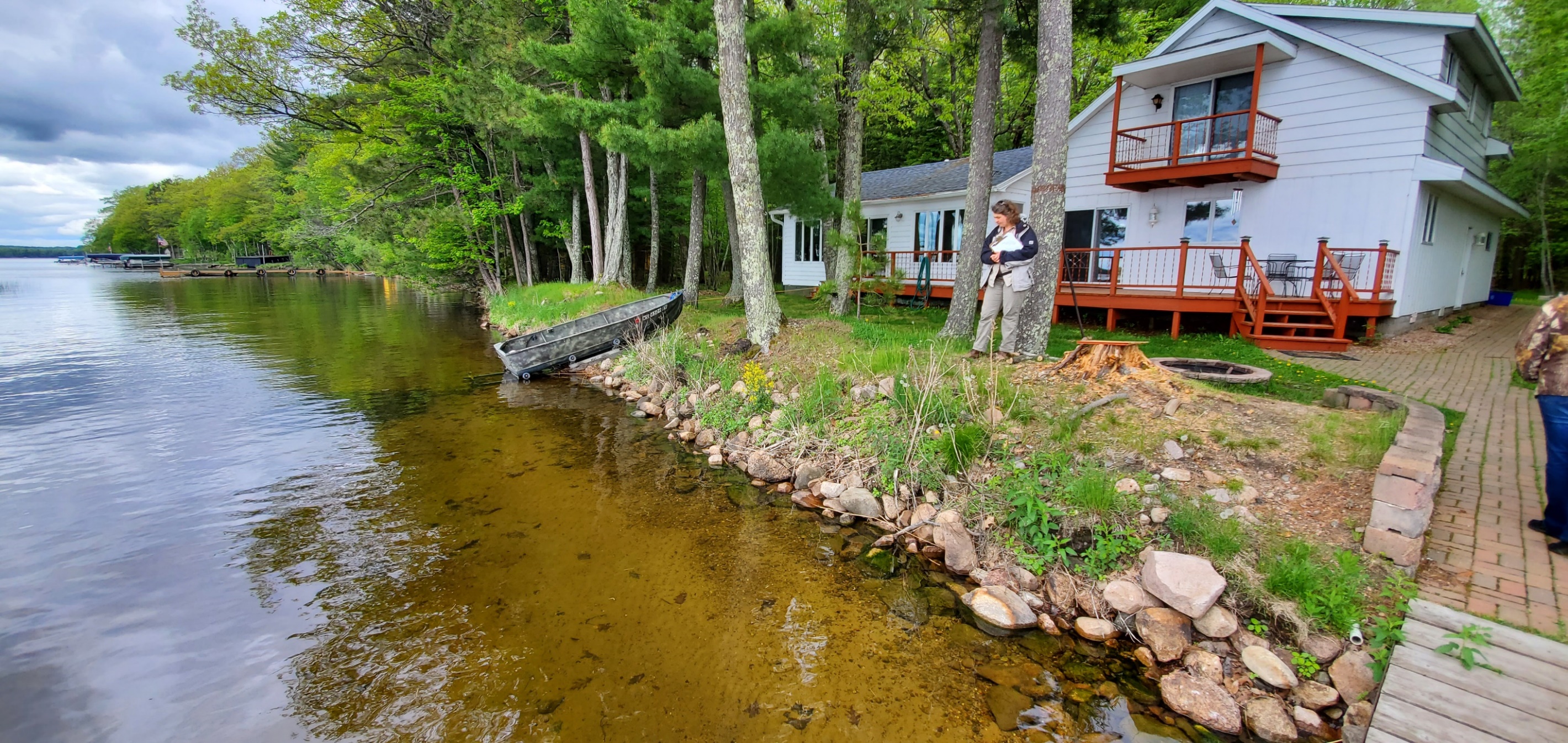 Then…off to  .  .  .  .
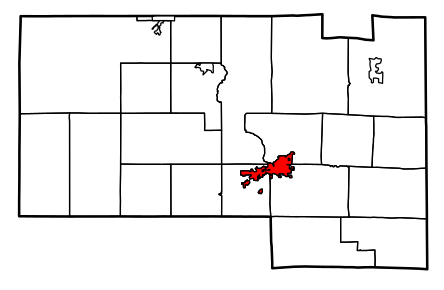 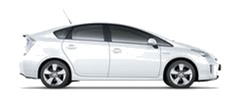 THOROUGHFARE
THREE LAKES
Thoroughfare			Site visit # 7
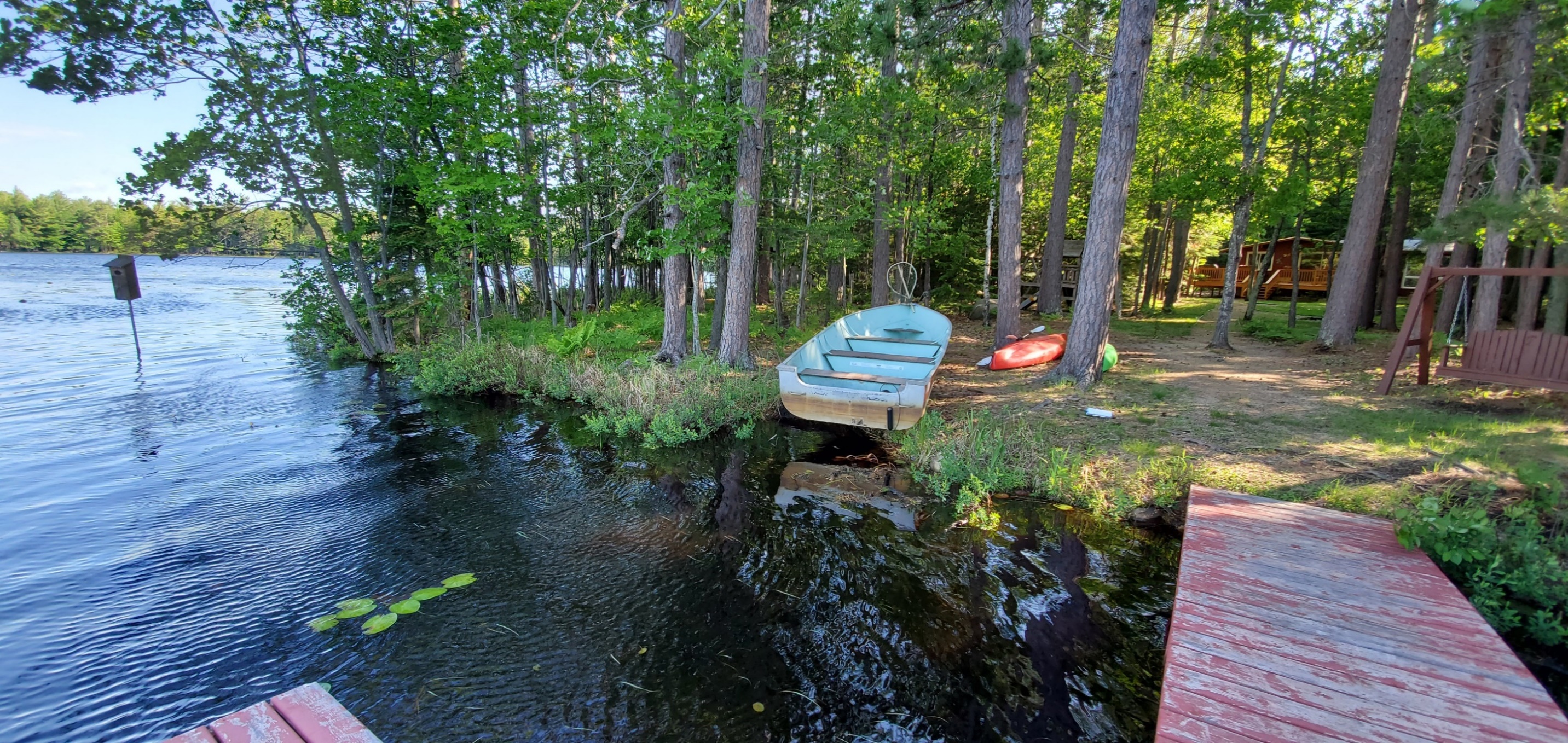 With a quick stop in . . .
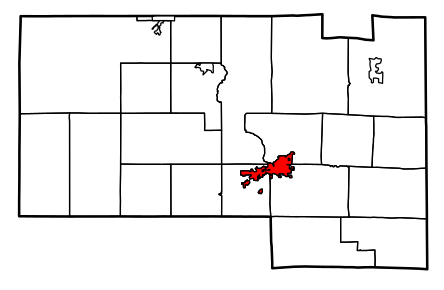 ST. GERMAIN
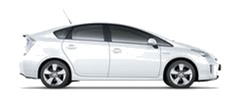 PICKEREL LAKE
Pickerel Lake 			Site visit # 8
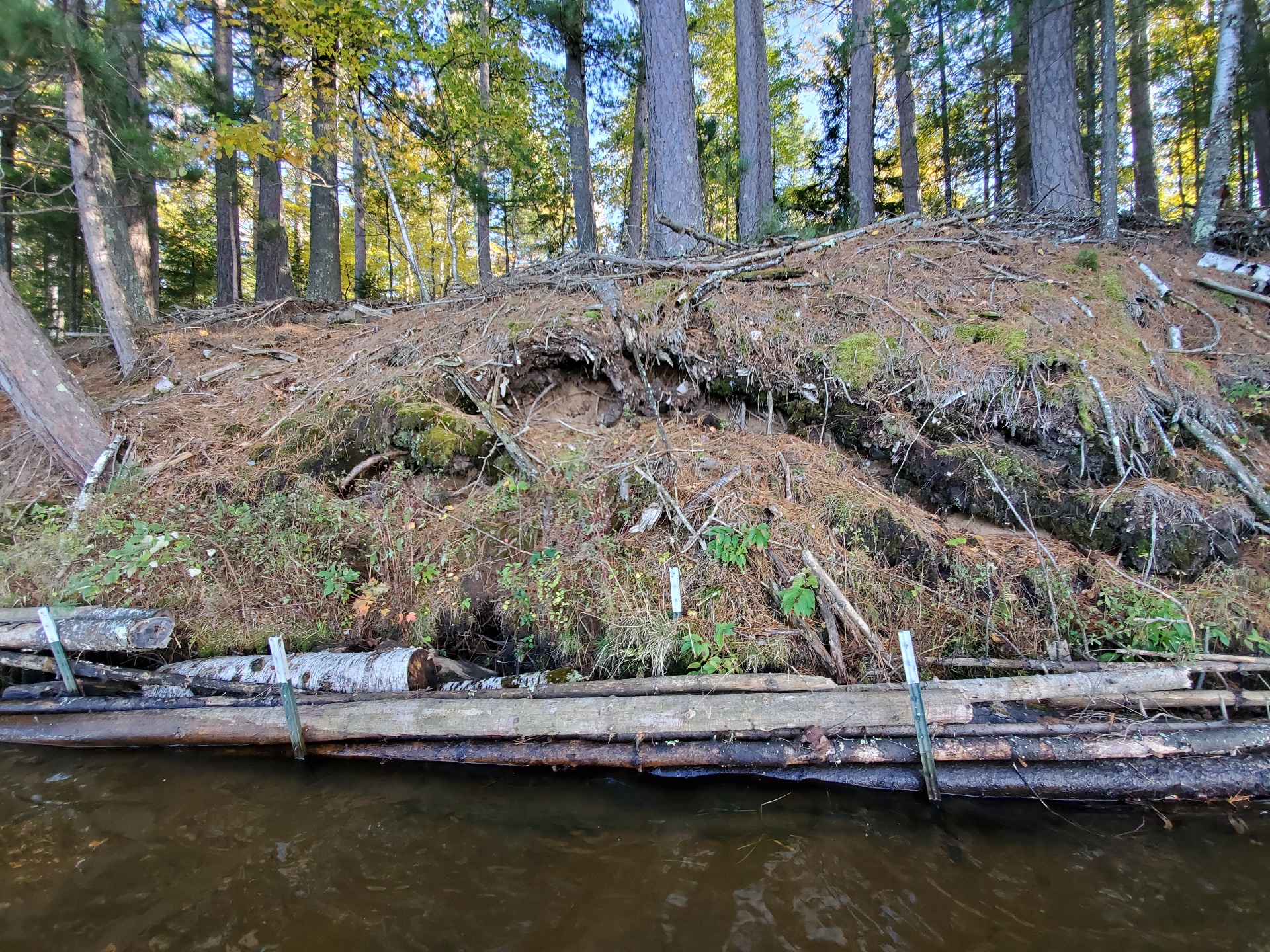 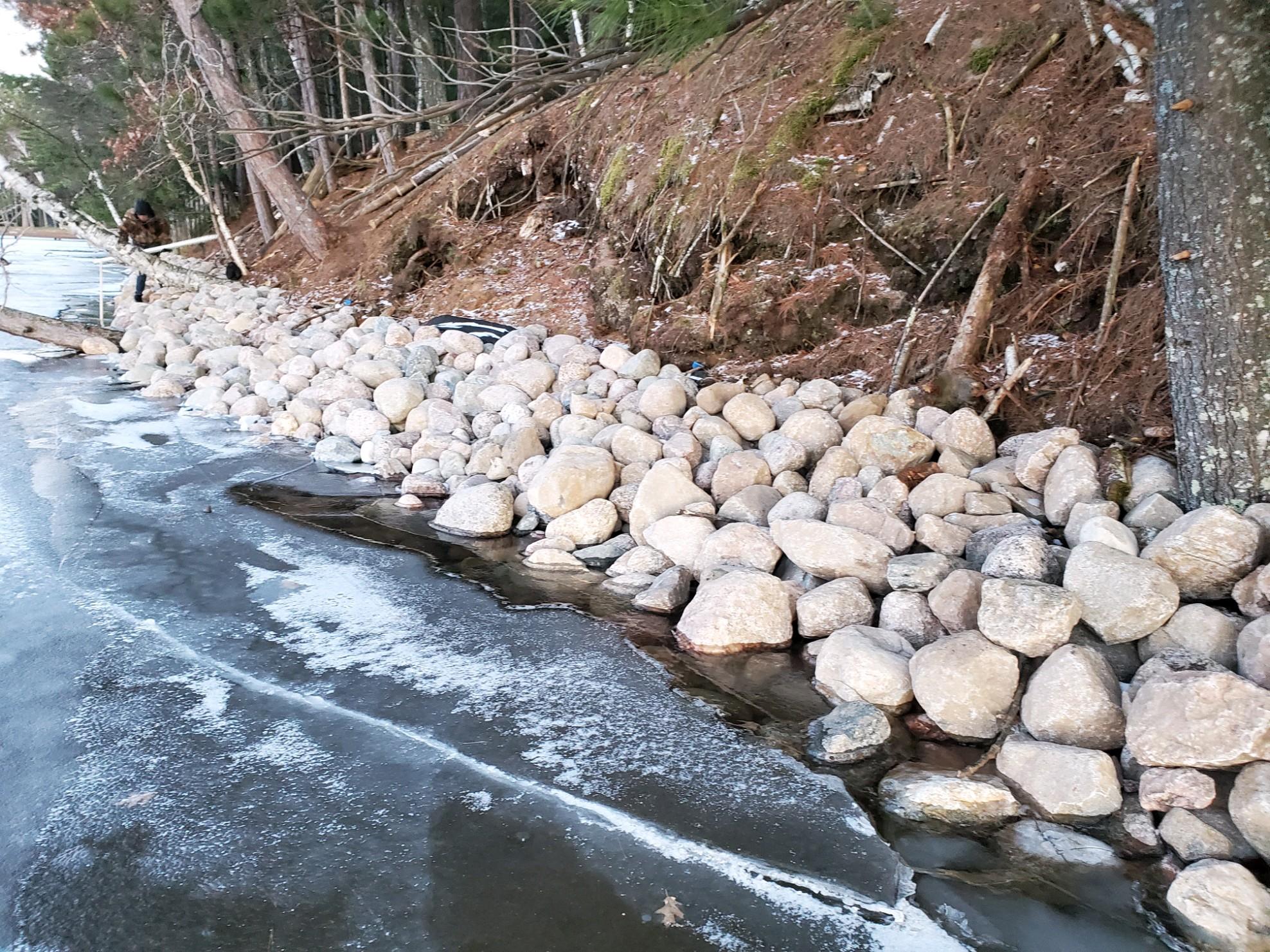 Pickerel Lake 			Site visit # 8 		
     ….time to let Mother Nature take it’s course…..
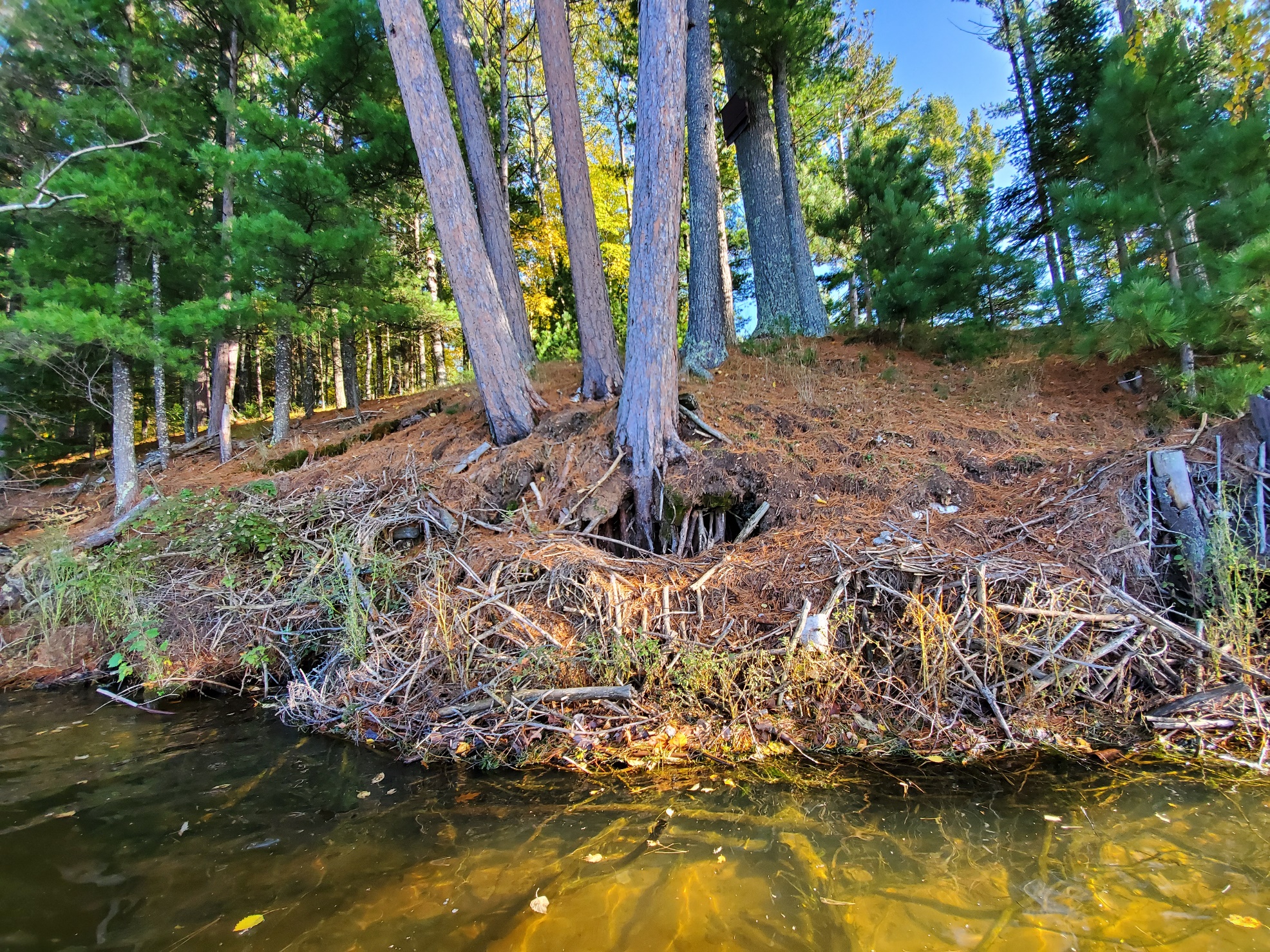 And finally end up in. . . .
MINOCQUA
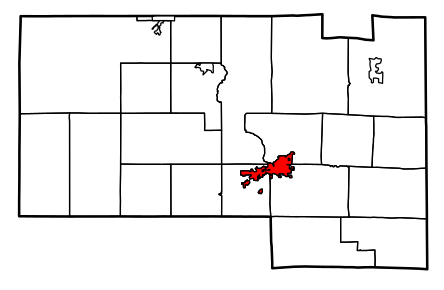 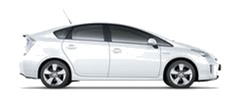 DIAMOND LAKE
KAWAGUESAGA LAKE
LAKE MINOCQUA
Diamond Lake 			Site visit # 9
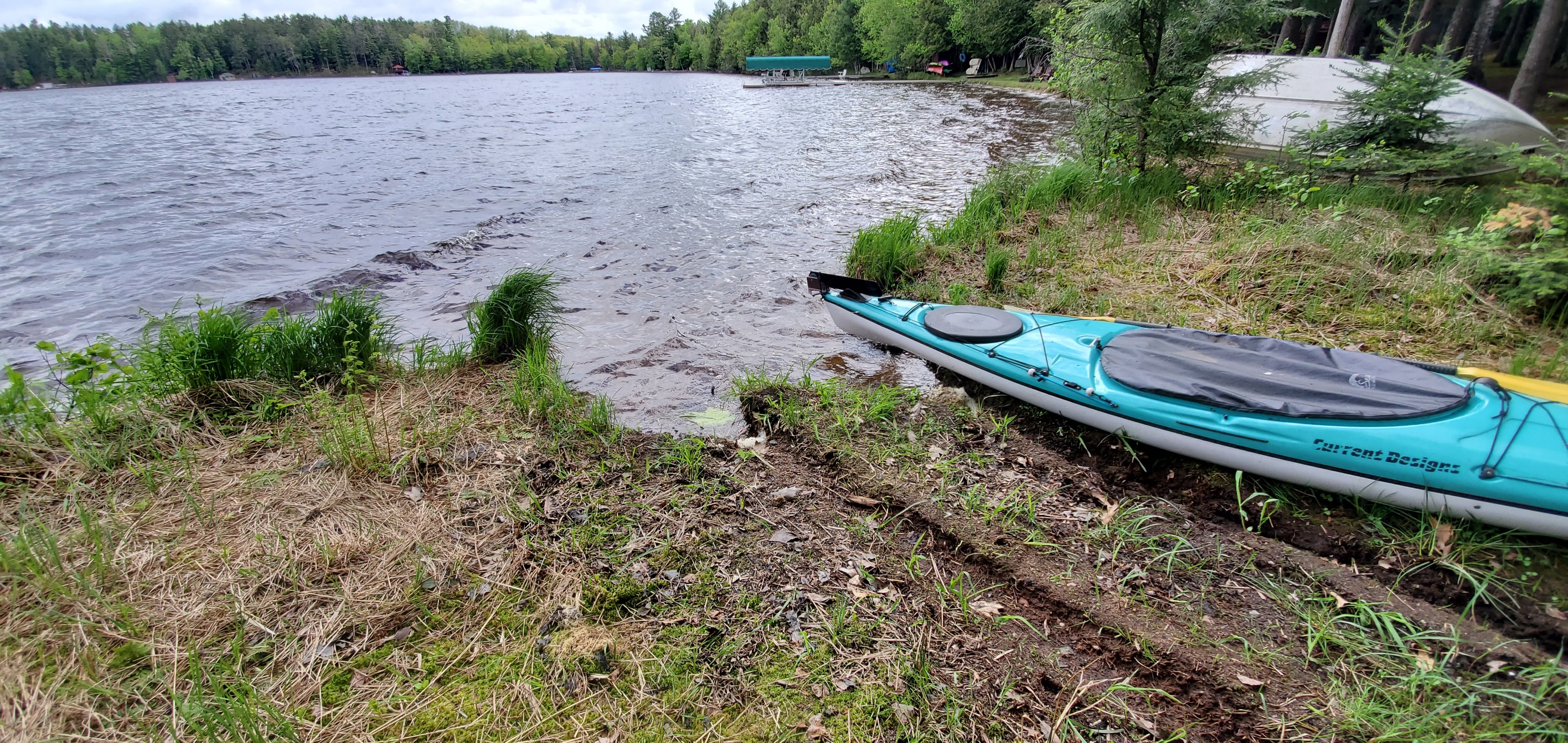 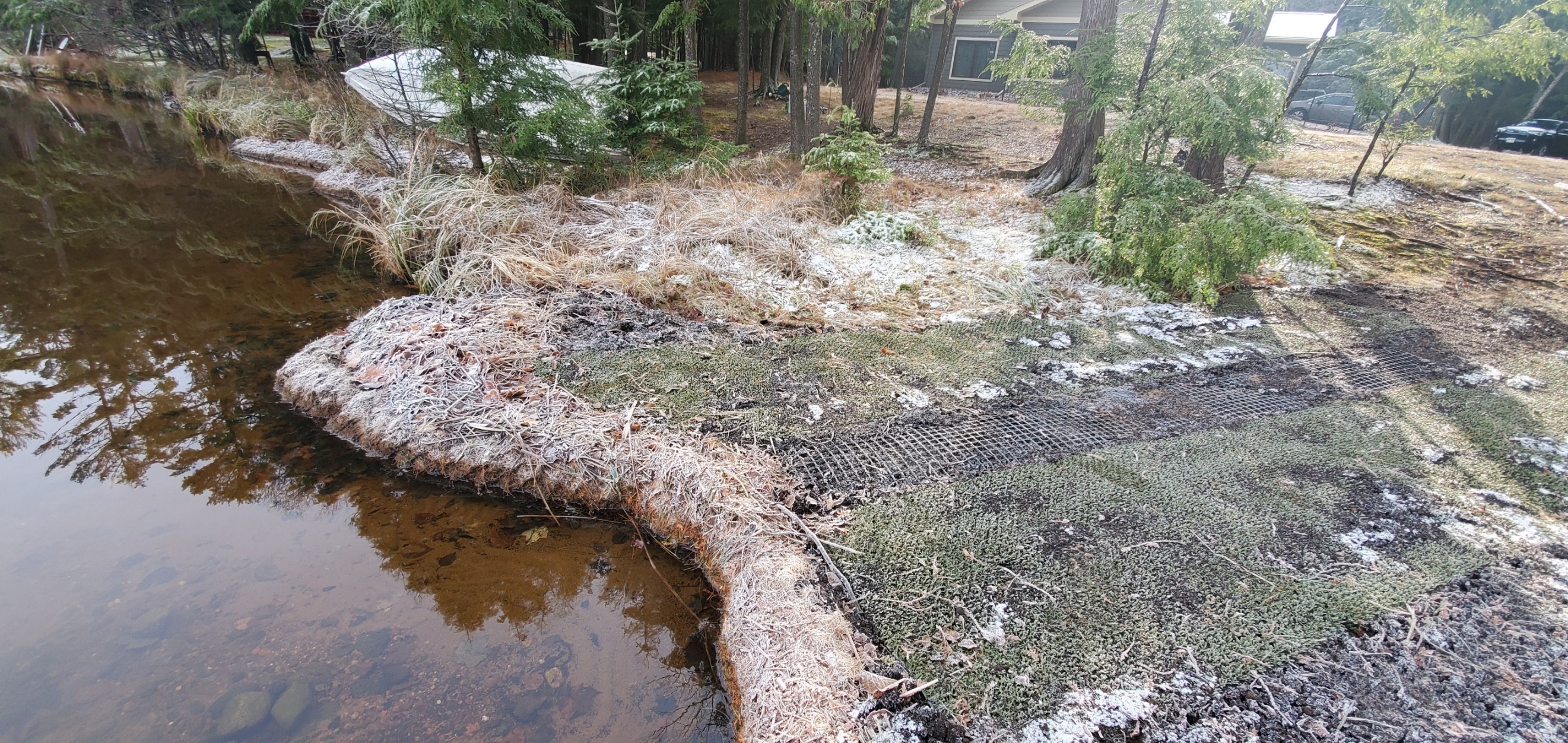 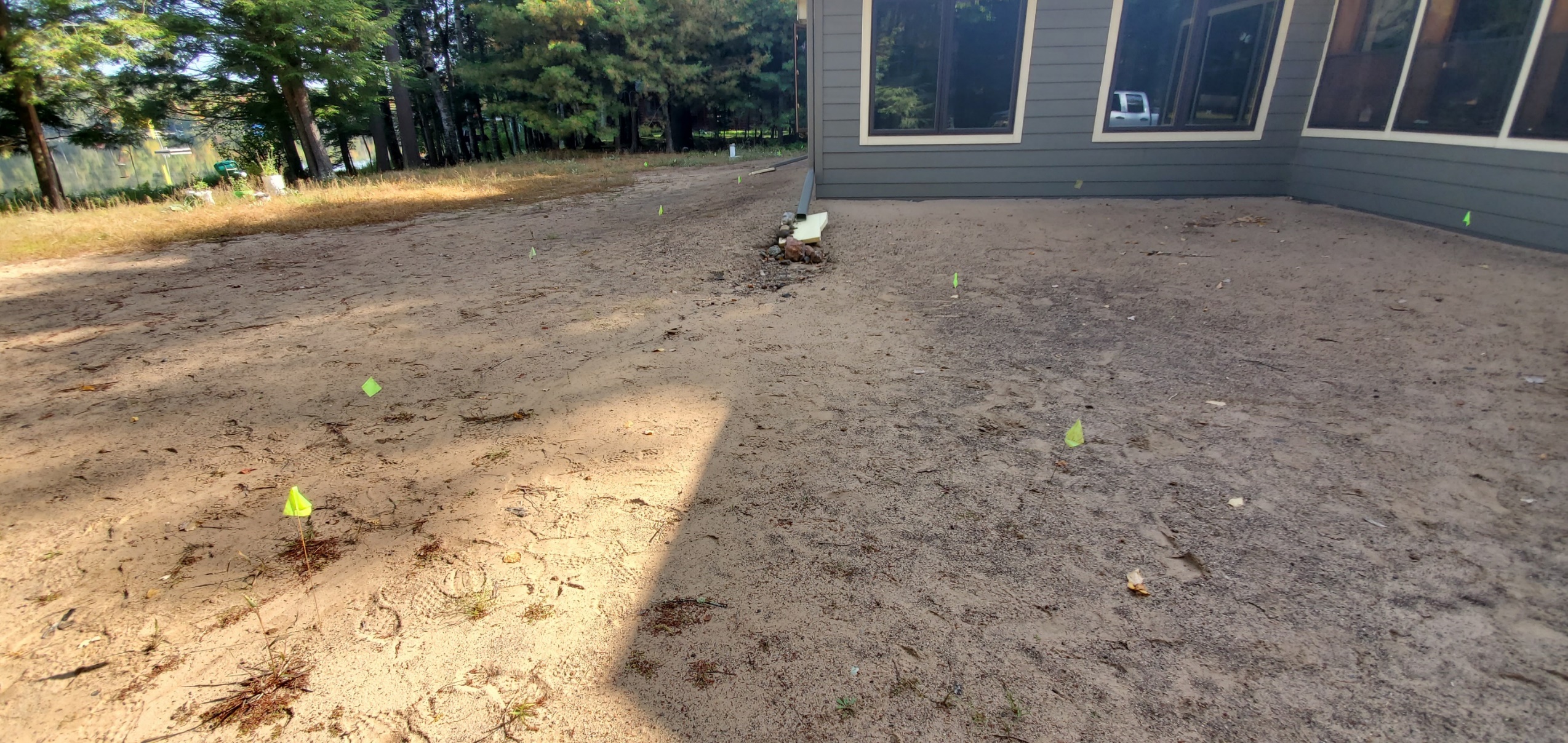 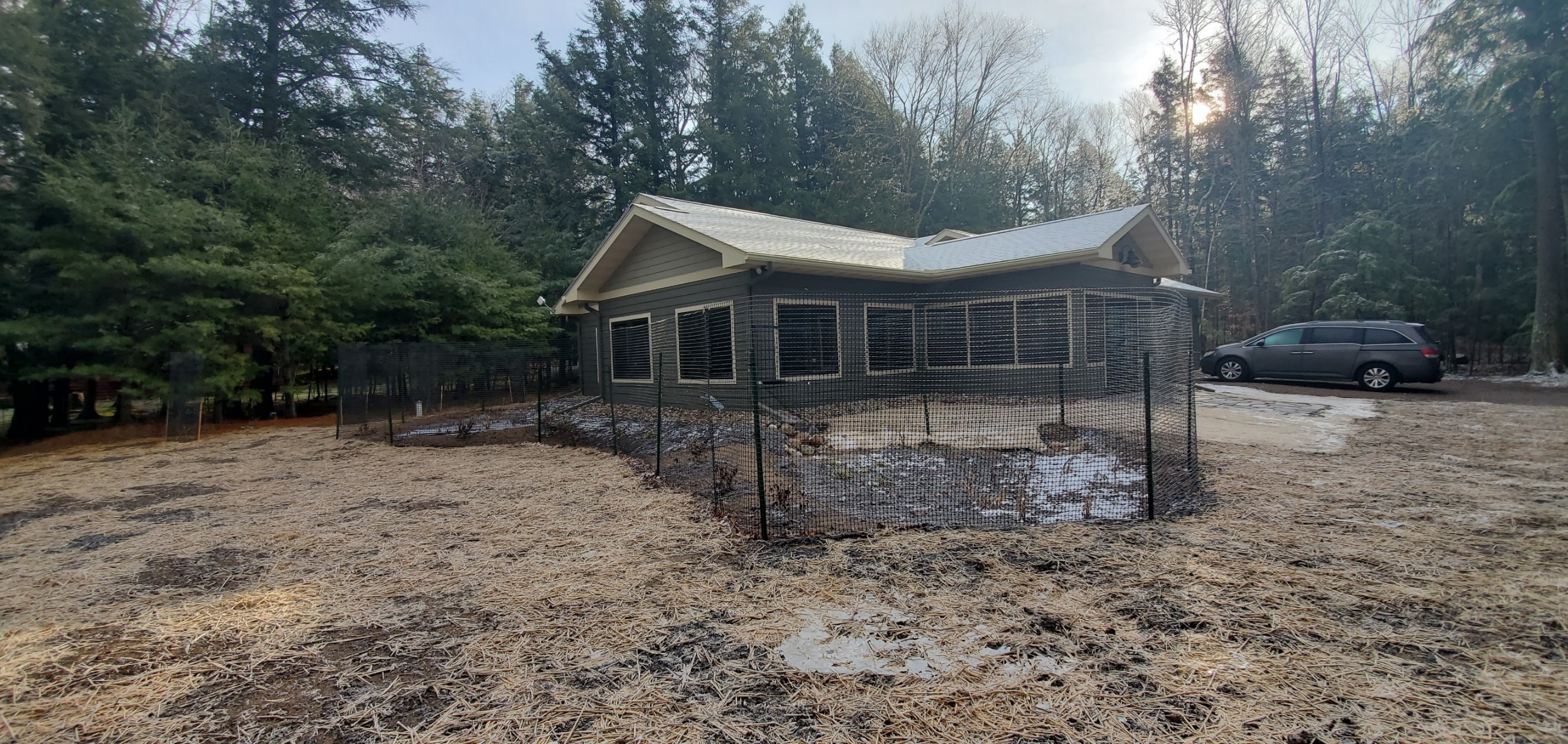 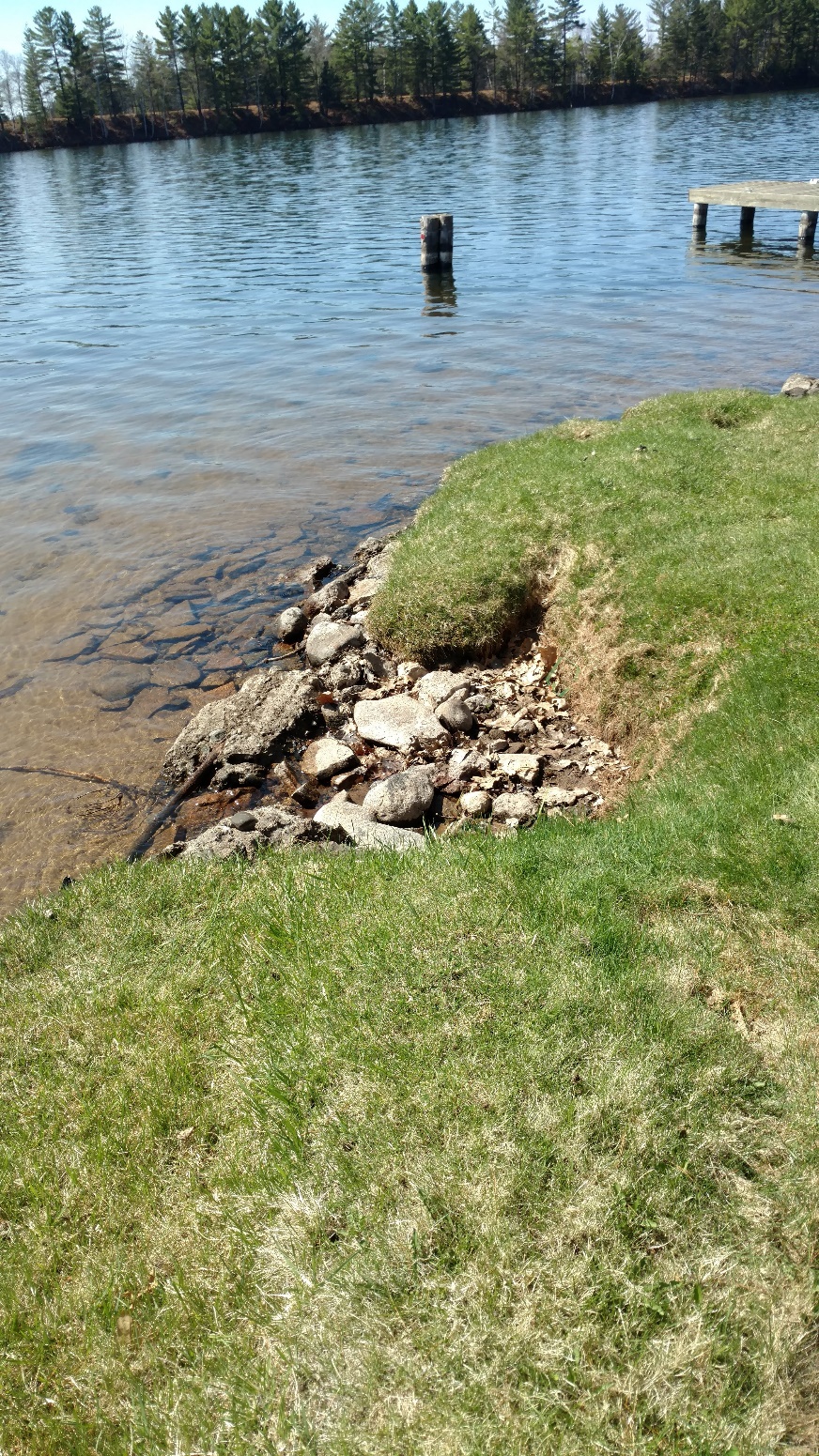 Lake Minocqua		
  Site visit  # 10
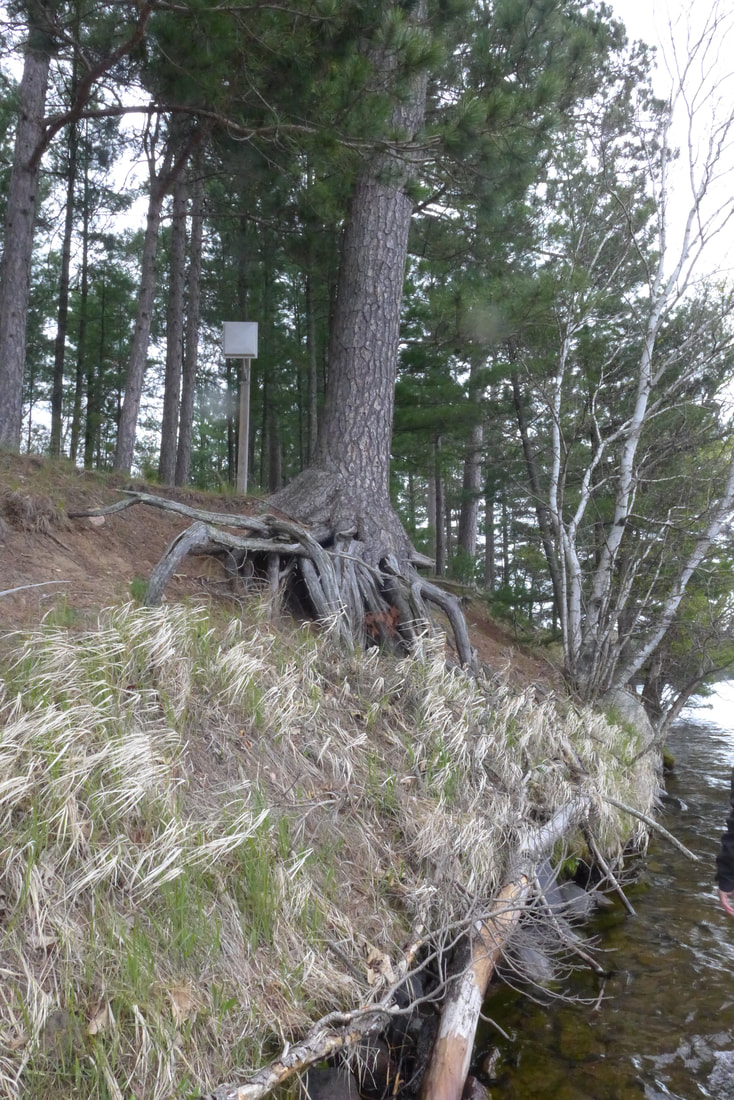 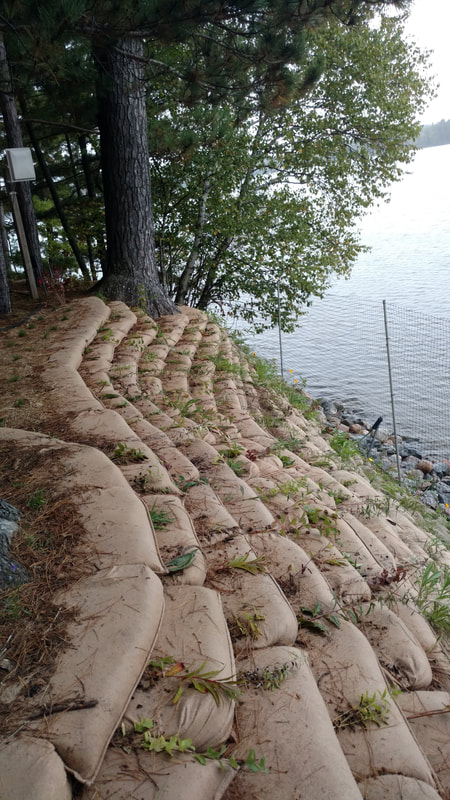 Lake Kawaguesaga		
  Site visit  # 11
Hope you enjoyed our ride!
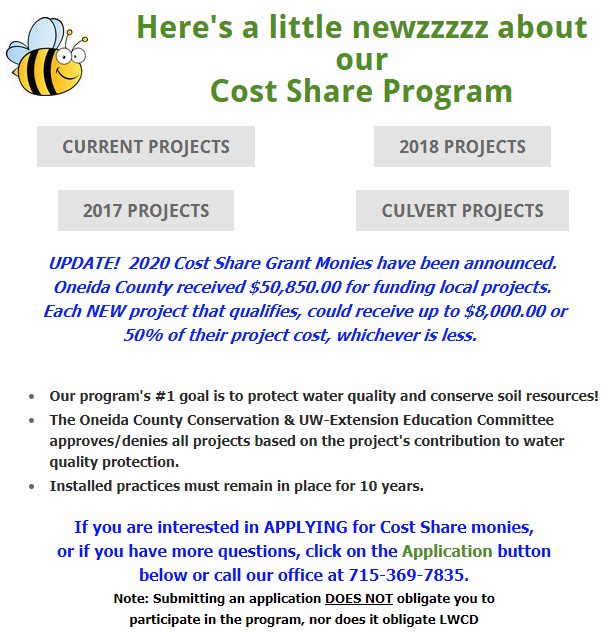 www.oclw.org
Thank you!
michele sadauskas
oneida county conservationist
715-369-7835
www.oclw.org